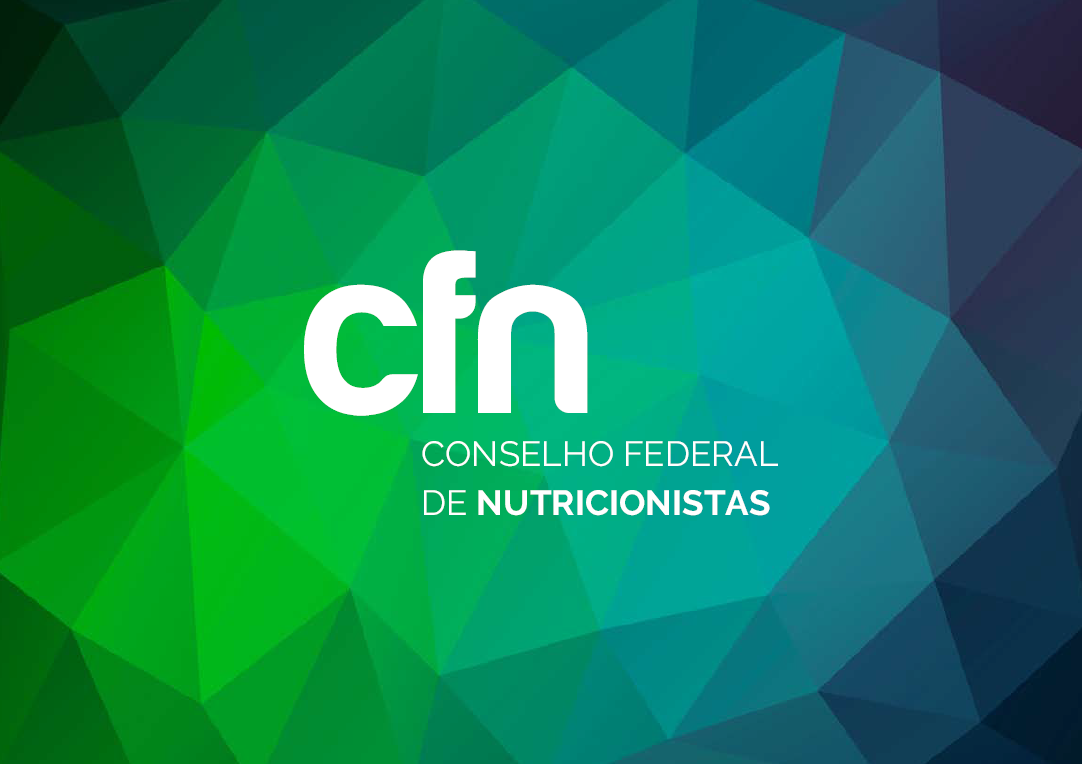 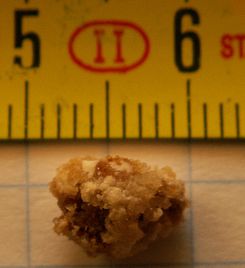 Fichas Técnicas como ferramenta de administração em UAN`s

CFN - 2017
Entrando no assunto

No Brasil, na última década, a economia sofreu mudanças; 

O mercado extremamente competitivo, liberal e globalizado - a padronização parece ser uma peça-chave para o gerenciamento e o controle de qualidade de alimentos;
Profissionalização é a palavra de ordem na administração de restaurantes, pois:
		Segundo o SEBRAE, 57% dos empreendimentos gastronômicos  fecham em 3 anos devido à:
Falta de preparo
Falta de planejamento
Erros de Gestão
4
Uma UAN sempre deve visar a melhoria dos serviços prestados, por meio de um planejamento competente, de um conhecimento aprofundado dos processos executados e da disseminação do conceito de alimentação saudável;

Além de Planejar e controlar as etapas executadas – a fim padronizar e qualificar os processos na produção de refeições;

 Padronização beneficia – Nutricionista;
Gestão em A&B
O Cardápio é a principal  ferramenta de gestão dentro de um Restaurante e as Fichas Técnicas são a materialização dessa ferramenta

Gera informações para todas as  etapas do processo
6
Ficha Técnica - Objetivos
1)Manter sob controle o custo do alimento.
2) Aumentar da produtividade: é instrumento de
treinamento.
3) Permite checar a exatidão dos inventários, cruzar.
estatísticas de pratos X porções previstas e consumo.
4) Facilita o preparo (mise en place).
5) Racionaliza a produção com melhor administração de
tempo criando rotinas de trabalho. 
6)Preparo correto com pouca interferência do trabalhador.
7) Permite a previsão adequada da mercadoria para estoque
necessário, racionalizando a ocupação de espaços.
8) Cálculo do custo do alimento sob controle.
9) Controle do preço praticado dando dimensão para:
margem de lucros, definir quando revisar os cardápios.
7
Ficha Técnica de Produção
Contém as seguintes informações:
descrição dos ingredientes
quantidades líquidas (qtdes requisitadas) de cada ingrediente
rendimento dos ingredientes
quantidades brutas (qtdes compradas) de cada ingrediente
quantidade produzida por receita
modo de preparo
foto do produto pronto
8
Valor Nutricional
Contém as seguintes informações:
descrição dos ingredientes
quantidades líquidas (qtdes requisitadas) de cada ingrediente
quantidade produzida por receita
modo de preparo
Valor nutricional dos ingredientes e receitas
Ficha Técnica de Custo
Contém as seguintes informações:
Descrição dos ingredientes
Quantidades líquidas de cada ingrediente
Rendimento dos ingredientes
Quantidades brutas (qtdes compradas) de cada ingrediente
Quantidade produzida por receita
Custo unitário de cada ingrediente
Custo da receita total
Tamanho e custo por porção 
Formação de preço
10
Ficha Técnica
Vamos a cada um dos itens!!!!!
11
Quantidades
Medidas-padrões (quilogramas e litros) facilitam o preenchimento da ficha e ajudam na padronização do produto

Por isso precisamos ter tabelas de pesos de         maços, pés, unidades e etc...
12
Perdas e FatoresIndices de correção dos alimentos
Para avaliar o correto valor dos alimentos foram criados os fatores de correção, pois eles indicam a perca de houve entre o peso líquido e o peso bruto dos alimentos
13
Indices de Correção
Peso Bruto (PB)
	Peso do alimento ao ser adquirido – utilizado para custo
Peso Líquido (PL)
   	Peso do alimento pronto para ser preparado – utilizado no cálculo de Valor nutritivo
Fator de correção (FC)
	Indice que relaciona o PB com PL – Utilizado para transformar um peso no outro
14
Porção
	Quantidade de alimento cozido, pronto para 1 pessoa
Per Capita
	Quantidade de alimento cru e limpo para uma pessoa
Rendimento
	Quantidade total de alimentos pronto
	Ex: 7 porções de 20g = 140g
15
Indices de cocção ou conversão
Peso Cozido
	Peso de um alimento pronto para ser ingerido
Peso Cru
	Peso de um alimento antes de ser submetido à cocção = PL
Indice de cocção
	Utilizado para calcular o rendimento dos alimentos, ou seja , a relação entre o peso cozido e o cru
16
Fichas de Rendimento
As fichas de rendimento ajudam a 

Calcular os valores das porções 
Decidir sobre comprar  porcionado ou porcionar no estabelecimento 
Avaliar diferentes opções de compra
Avaliar rendimento dos produtos 
Avaliar custo real do alimento
17
Fichas de Rendimento
Não devem ser utilizadas fichas prontas as próprias tabelas e sim devemos montar

Os rendimentos devem ser avaliados sempre que houvessem mudanças de equipamentos, mão de obra, etc...
18
Como comprovar que a Ficha Técnica está certa?
Custo da Mercadoria Vendida (CMV)
Insumos

Custo variável

Custo direto

Só é custo quando ocorre a venda
20
Custo da Mercadoria Vendida
+
ESTOQUE INICIAL
-
COMPRAS
ESTOQUE FINAL
=
CMV REAL
21
Custo da Mercadoria Vendida
FICHAS TÉCNICAS
X
MAPA DE VENDAS
=
CMV TEÓRICO
22
Custo da Mercadoria Vendida
As fichas técnicas  permitem a melhor 
ferramenta de gerência
CMV REAL X CMV TEÓRICO
23
Ficha Técnica – modelo comum
24
Ficha Técnica-modelo personalizado
Nome:_____________________
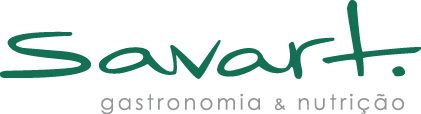 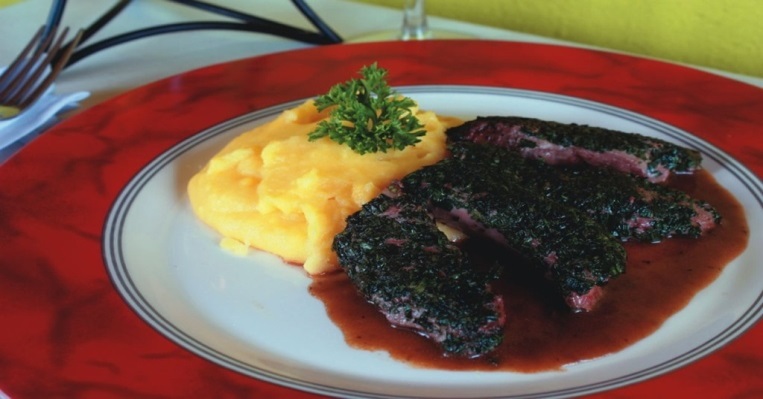 25
Ficha Técnica-modelo personalizado
Amasse o pão com rolo para diminuir o tamanho
Montar os sanduiches alterando os recheios, cortar em diagonal formando 2 triangulos, decorar com cenoura e salsinha
Para armazenar, os sanduiches podem ser embalados em papel filme individualmente e conservados em geladeira. Bercinhos para acomodar os sanduiches.
26
Ficha Técnica
27
Ficha Técnica
28
Ficha Técnica
Tem que ser na cozinha
Com o cozinheiro
Com os ingredientes corretos
Com os equipamentos que serão utilizados
Deve ser revista semestralmente ou...
Quando trocar o cozinheiro
Quando trocarem os custos
Quando trocarem os equipamentos
29
Duvidas?
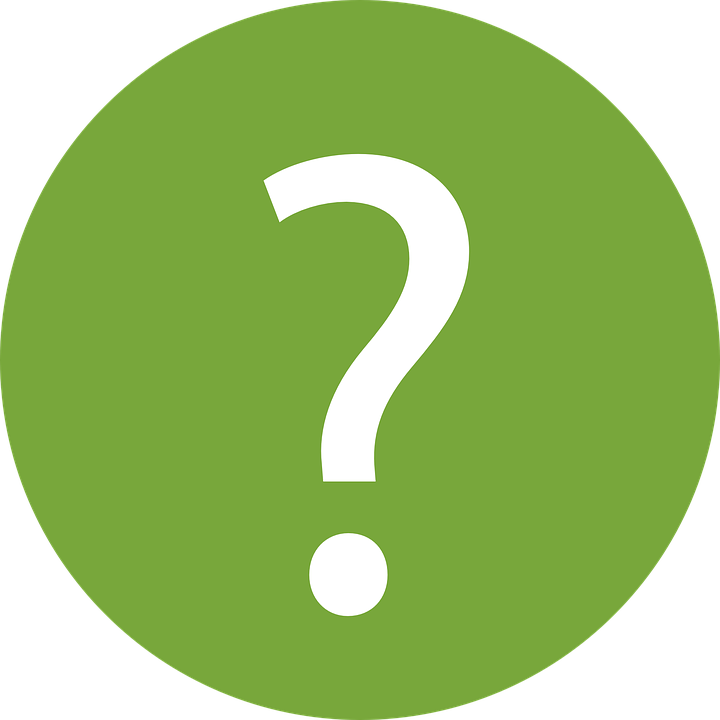 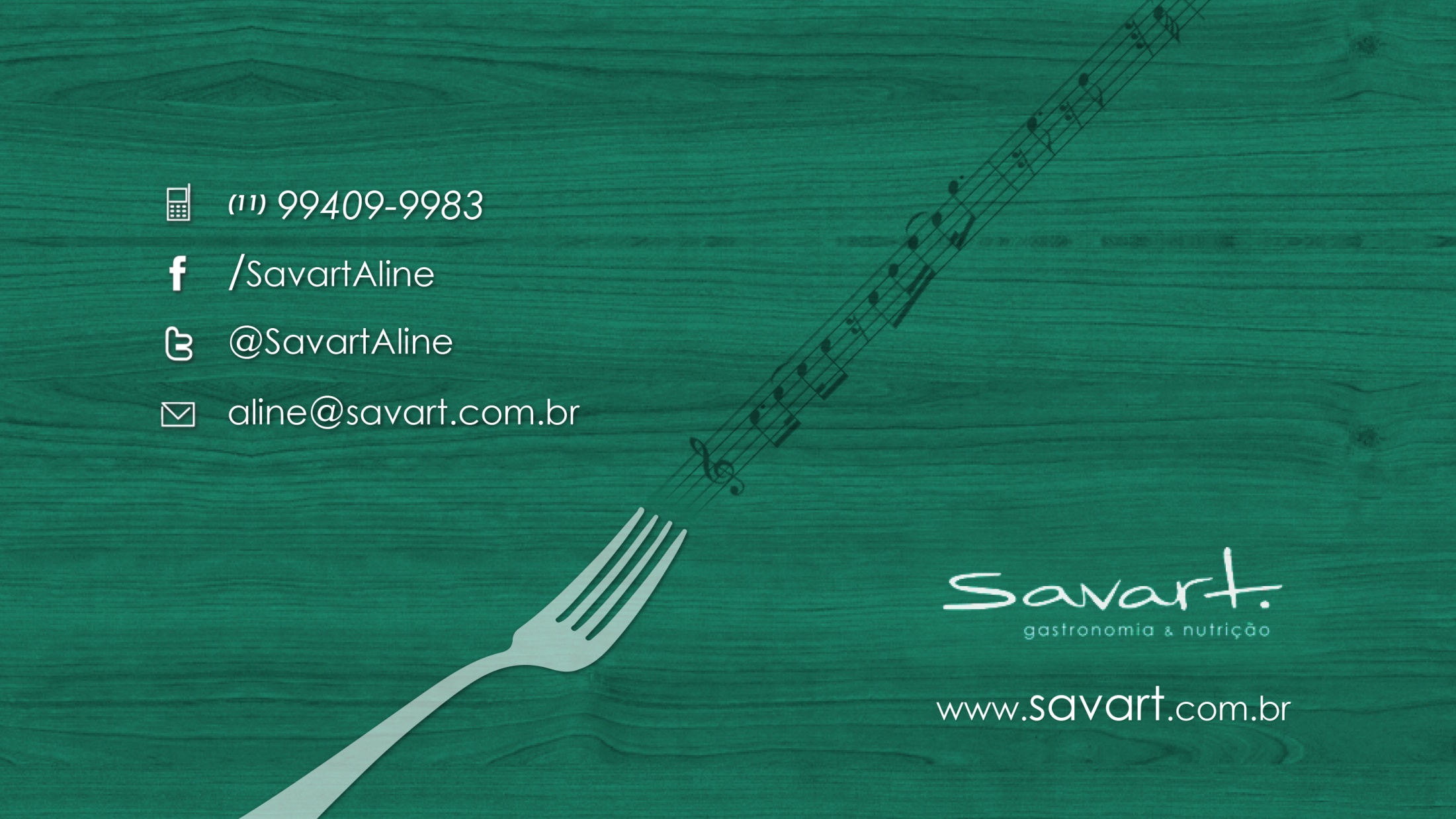 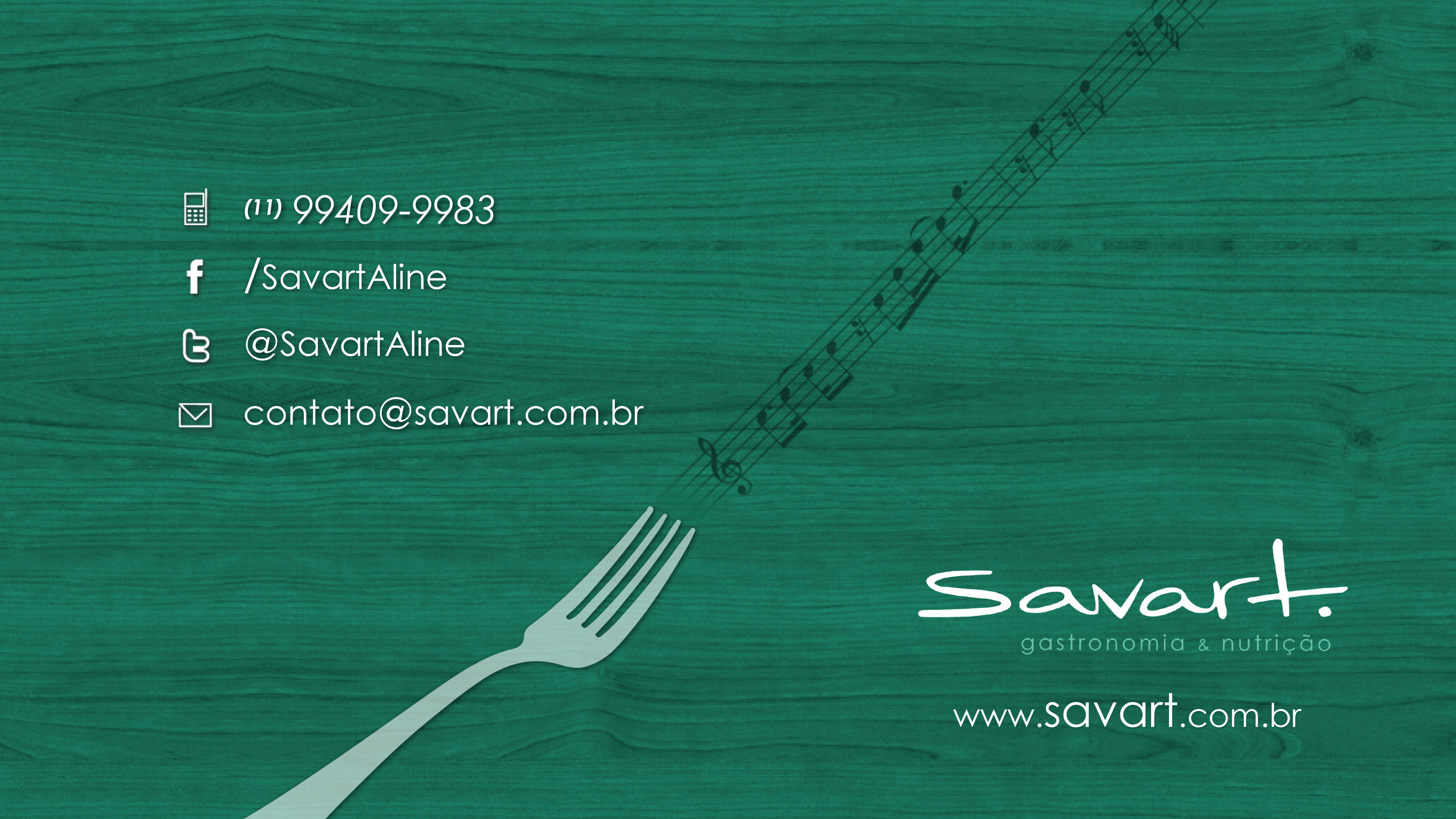